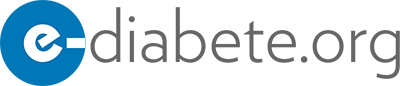 prochain cours
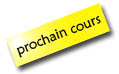 Session 21 NOVEMBRE  2019:         

Heure………………………(GMT)

Lieu……………………………….….

Salle………………………………….
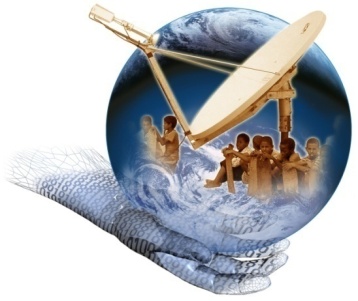 Le Pr DIOP nous fait partager son expérience sur le sujet répondra en direct à vos questions.
«PROFESSIONNELS DE SANTE, PATIENTS, MEDIAS, UNE COMPLEMENTARITE DANS LA LUTTE CONTRE LE DIABETE »Pr DIOP
Sénégal
Pour en savoir plus, visitez le site 
www.e-diabete.org
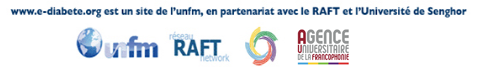